KDP Initiation Ceremony Template
November 7th, 2023
Dr. Nichelle Cook
Dr. Misty Hathcock
Fred Yeakey
Kimberly 
Stewart-Brinston
Dr. Elizabeth Elliott
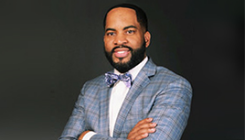 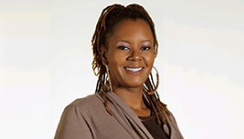 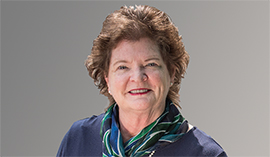 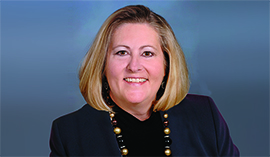 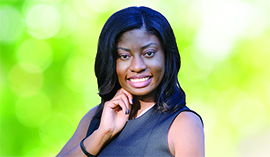 Council Member
Council Member
President-Elect
Council Member
Society President
Brad Gillum
Paul Kleinkauf
Dr. Irene Aiken
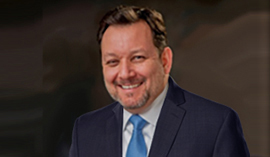 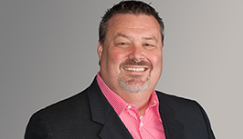 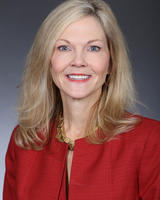 Council Member
Board Treasurer
Chi Zeta Chapter 
Counselor
Benefits!
Get up to $1 million in professional liability Insurance coverage for free to protect you in your career. 

Prepare for your job search, find positions, get job alerts, and post your résumé in the Career Center. 

Read valuable teaching tips and advice weekly that address a wide variety of challenging issues you may encounter as a new teacher.   

Use nation-wide banking and financial services ranging from Signature Federal Credit Union. 

Experience KDP Convocation for aspiring teachers filled with inspiration, ideas, and interactive events --St. Louis, MO Nov. 2-4, 2023!  

Save money on everything from classroom supplies to car insurance offered to KDP members through discounts from KDP Partners. 

Connect 24/7 in our member-only online community for peer collaboration and guidance.

Access to nearly $50,000 in KDP scholarships – applications open Spring.
Jasmine AkeCecilia Joy BecerraBrandon P. BowdenJamie Lynne BradleyPatricia S. BrayboyMichelle J. BryantSonja Butler-AlfordMelissa J. ChitiAnthony ChurchChentia C. CloudPamela Danette EseigbeCaitlin Janee’ FaisonKiaynne Mychelle FletcherCarmi GreenKristie Florido RuizSchnelle Garcia LopezHelen Ann GoodrichCrystal Shamera GrahamSusan HawkinsMerrica HoskinsAlaina C. HuntKatina Lazette HuntHeather Junell JacobsJakya Z. JohnsonReneba Dayon H. JohnsonErnesha T. KnightDora Renee LocklearAmber Meares-HowardJennifer M. MosesApril F. PayneDarlene Renee RevoirSheila Ann SandidgeMary Singletary-HinsonSonya Kay SmithTiffany SuttonHailey SweatJamie ThaggardAytoiya Katrice ThompsonCamille Ashley WallaceJon WeavilTonya L. White
KDP History
Kappa Delta Pi, known as KDP, was founded on March 8, 1911, at the University of Illinois by Dr. William Bagley. KDP became incorporated on June 8, 1911. Annually, we celebrate March 8 as KDP’s Founders Day.

KDP has evolved over 100 years to become the largest national honor 
society in education, and you are proudly joined by 35,000 peers and
more than 700 chapters.
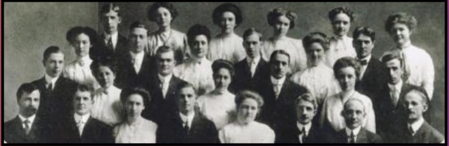 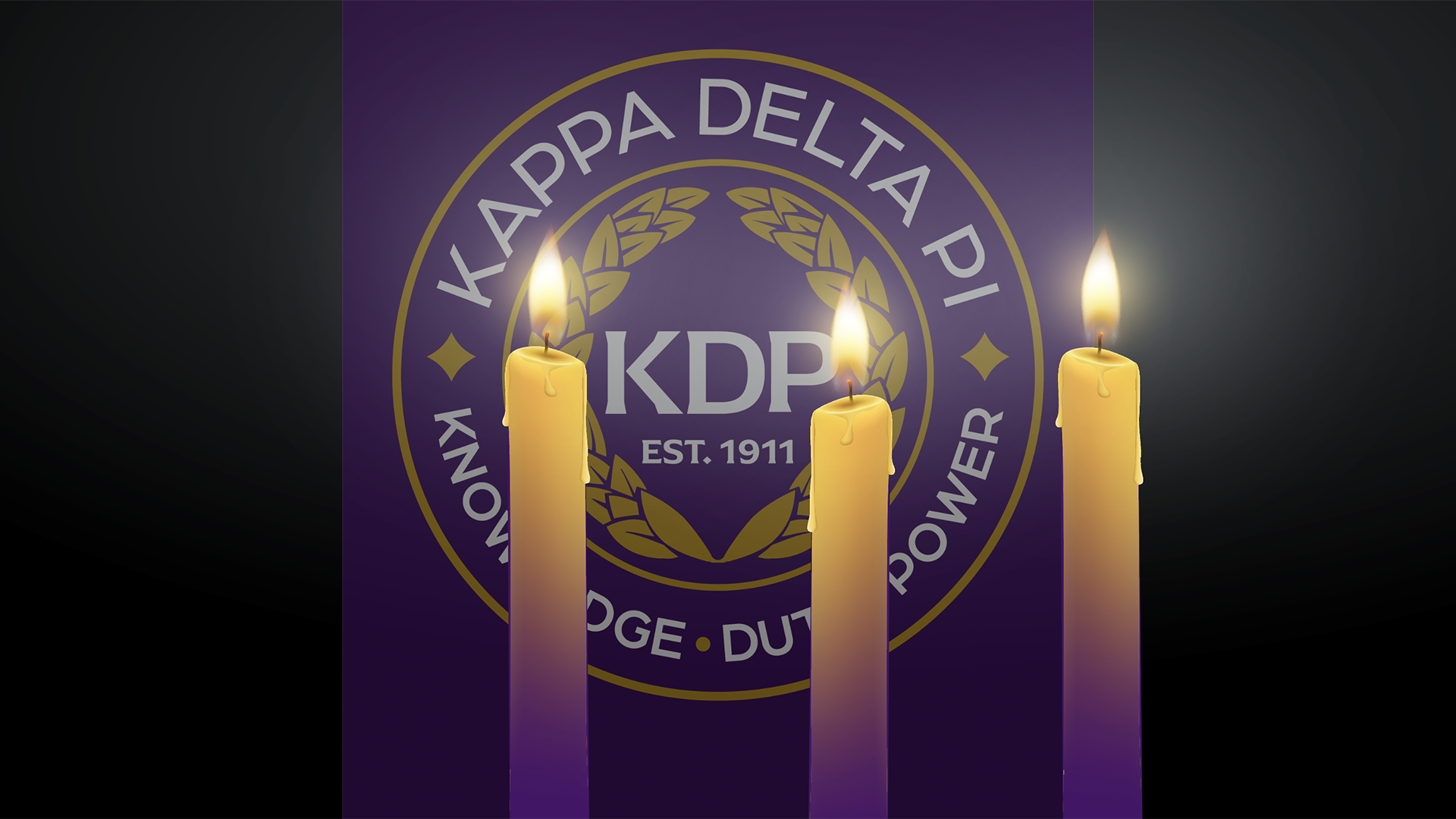 The Principles of KDP
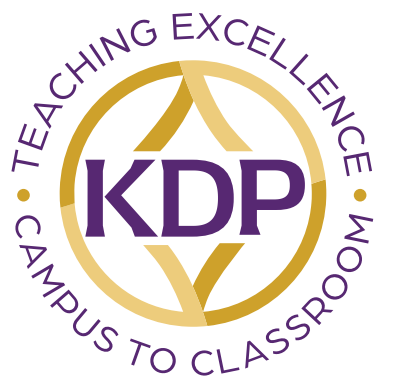 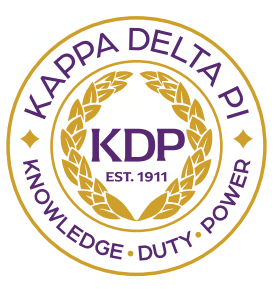 The symbols of KDP are infused with deeper meaning. Our Emblem contains four primary elements, all of which represent aspects of our history, purposes, and intent.
- I promise to abide -

- by the standards of KDP -

- and to expand the influence -

- of its purpose and Principles. -
As a member of KDP, you will exemplify the qualities of a teacher of excellence throughout the changes, challenges, and opportunities you experience. 

Your KDP journey includes being a member in a prestigious national community, being honored and celebrated for your calling, building your professional competencies, and receiving ongoing support as you strive to provide a quality, equitable education for all.
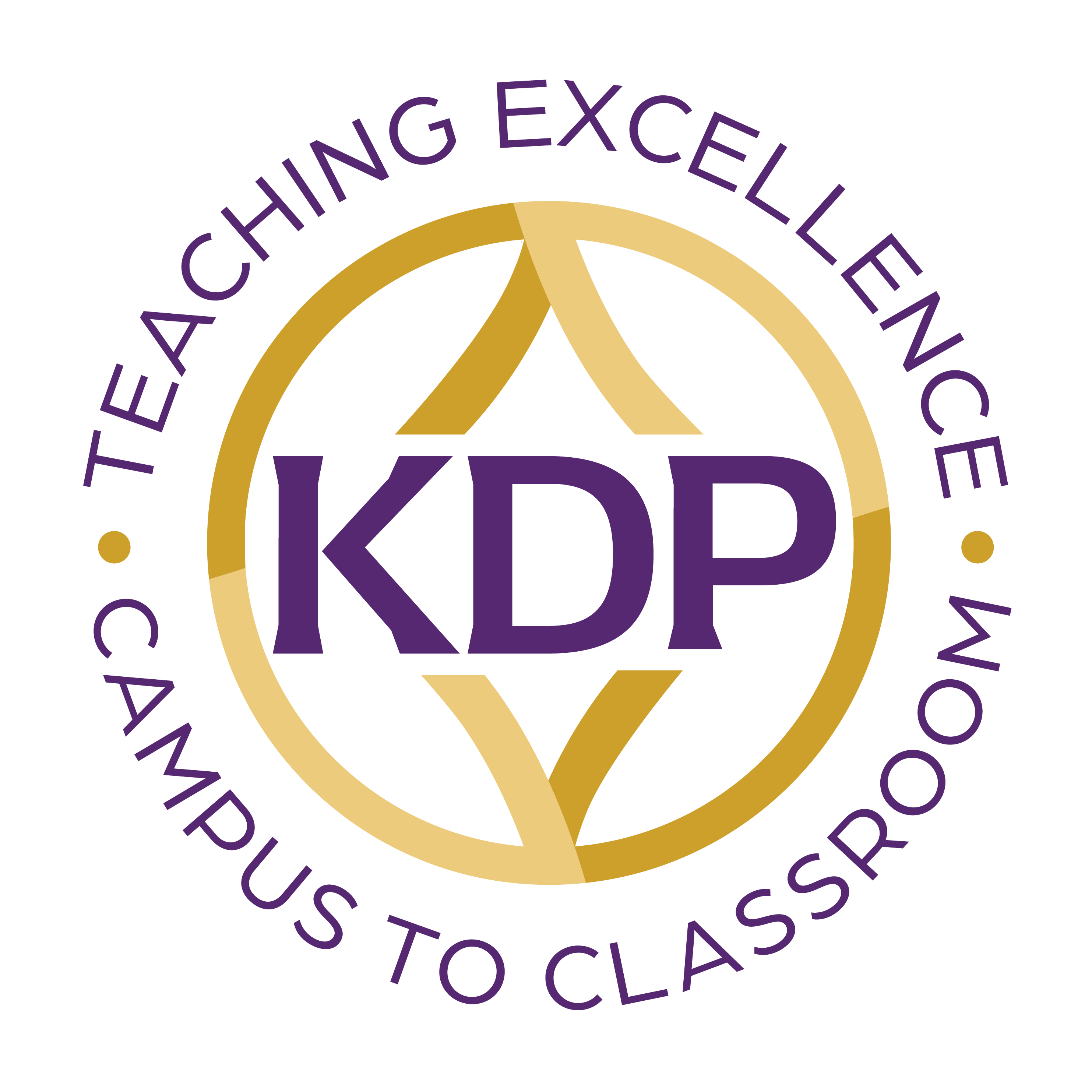 Welcome to KDP!
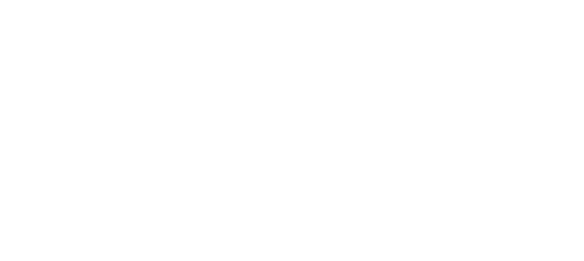